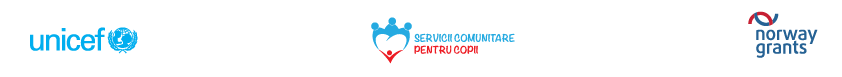 Incluziunea socială prin furnizarea de servicii integrate la nivelul județului BacăuRoluri asumate de ISJ Bacău,  rezultate și beneficii aduse prin proiect
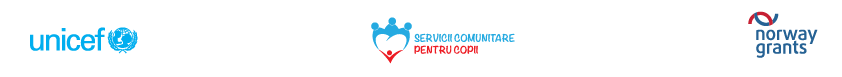 Parteneriat strategic pentru un model de intervenție integrată
Copii și familii                     în situații de vulnerabilitate                                

(51 de comunități din Bacău,
recensământ social comunitar)
PACHETUL MINIM DE SERVICII 


PACHETUL DE PROMOVARE A EDUCAȚIEI   INCLUSIVE   DE CALITATE
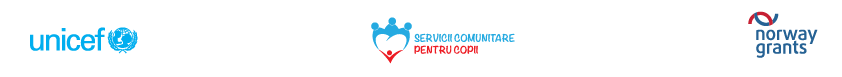 Promovarea educației inclusive de calitate  - parteneriat interinstituțional
UNICEF România, Institutul de Științe ale Educației, Asociația HoltIS, Centrul pentru Educație și Dezvoltare Profesională Step  by Step

     Acțiuni educaționale focalizate pe dezvoltarea capacității instituționale a unităților de învățământ (46 de unități de învățământ din județul Bacău) pentru:

prevenirea abandonului și absenteismului școlar;
promovarea relațiilor  școală – familie – comunitate;
identificarea și promovarea modelelor de succes;
dezvoltarea rețelei de educatori parentali și a activităților de educație parentală.
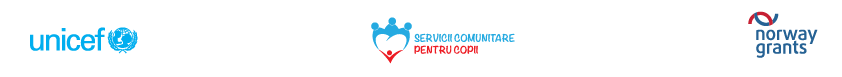 ISJ Bacău – actor în parteneriatul strategic pentru un model de intervenție integrată
introducerea în propriile strategii de intervenție a unor demersuri care susțin politicile publice la nivel local și central în domeniul educației promovate prin proiect;
 dezvoltarea parteneriatului cu alte instituții la nivel local, județean și național pentru susținerea politicilor din domeniul protecției sociale și al sănătății promovate prin proiect;
coordonarea și asigurarea de asistență și consiliere unităților de învățământ incluse în proiect, pentru îmbunătățirea participării la educație, pentru prevenirea abandonului și absenteismului școlar;
 promovarea  unităților de învățământ din proiect ca modele de bune practici la nivel județean și național;
implicarea directă și susținerea tuturor demersurilor realizate prin proiect, alături de UNICEF România și ceilalți parteneri sociali.
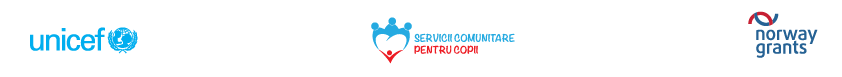 Intervenții educaționale prin proiect – roluri asumate de ISJ Bacău
ROLURI ASUMATE

sprijinirea membrilor echipelor manageriale ale  unităților de învățământ, pentru participare la toate activitățile de formare ofertate de UNICEF și partenerii sociali;
consilierea și monitorizarea cadrelor didactice care au beneficiat de formare, pentru aplicarea ulterioară în practica educațională a noilor concepte și abilități dobândite.
INTERVENȚII PRIN PROIECT

întâlniri cu directorii unităților școlare implicate în proiect,  privind informarea și consultarea acestora cu privire la intervenția în educație;
sesiuni de formare pentru 32 de reprezentanți ai școlilor incluse în proiect,  în vederea participării la evaluarea ARACIP;  evaluarea a 13 unități de învățământ, până în prezent și alte 28 in semestrul al II-lea; 
identificarea nevoilor pentru toate structurile de învățământ preșcolar aferente unităților școlare implicate în proiect, cu sprijinul Centrului Educație și Dezvoltare Profesională Step  by Step.
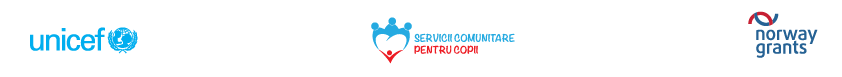 Intervenții educaționale prin proiect – roluri asumate de ISJ Bacău
ROLURI ASUMATE

acordarea de consiliere și asistență CJRAE Bacău,  în demersurile de ocupare a noilor posturi (7 posturi de consilieri, 12 posturi de mediatori);
monitorizarea și asigurarea de asistență școlilor,  pentru derularea activităților de educație parentală;
sprijinirea unităților școlare în elaborarea solicitării de micro-granturi pentru activități de prevenire a absenteismului și abandonului școlar.
INTERVENȚII PRIN PROIECT

finanțarea și implicarea în demersurile de înființare de noi posturi de consilieri școlari și mediatori școlari  în unitățile de învățământ din proiect;
activități de formare oferite unui număr de 300 de cadre didactice din învățământul preșcolar și 320 cadre didactice din învățământul primar și secundar, cu sprijinul experților ISE;
formarea unui număr de 151 cadre didactice ca educatori parentali și 12 persoane ca supervizori ai activităților de educație parentală;
finanțarea a 46 de micro-granturi ale școlilor din proiect.
Educație incluzivă de calitate
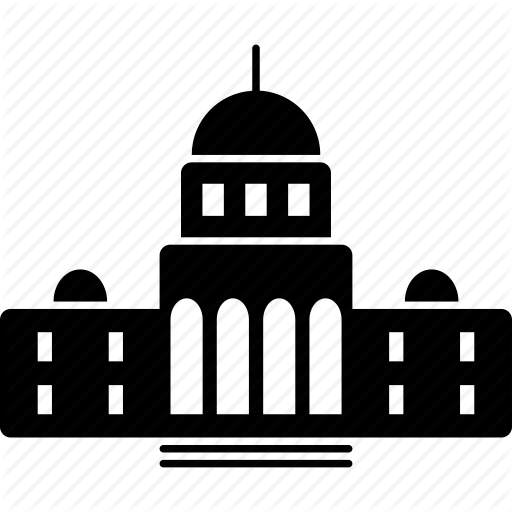 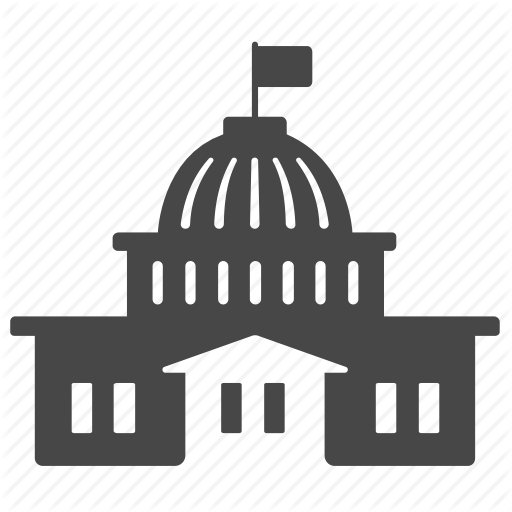 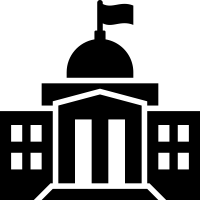 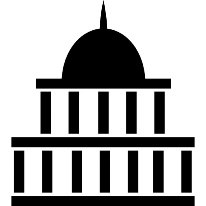 Ministerul de 
Finanțe
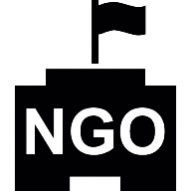 Nivel național
Ministerul
Dezv. Reg.
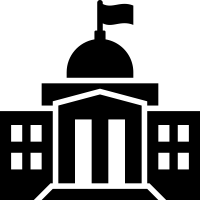 Ministerul Educației
Parlament
Președinție
Ministerul 
Fondurilor UE
Develop policies, norms, 
standards, prioritize budgets
Societatea civilă
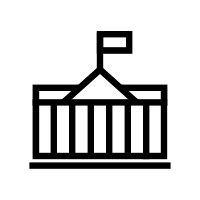 Ex. Consiliul Elevilorl, 
Universități, ONG-uri, etc
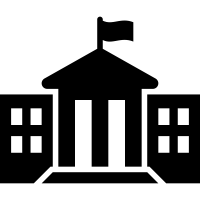 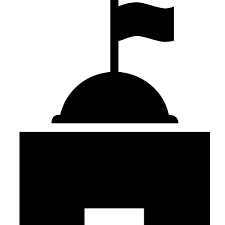 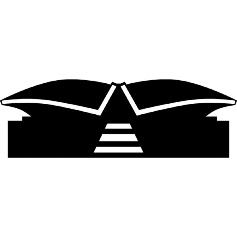 Nivel județean
CCD
Consiliul Județean
CJRAE
Inspectoratul Școlar Județean
Monitorizare, sprijin și control al școlilor
Formare contiuna
Orientare și sprijin pentru școli
Resurse pentru educație la nivel județean
Parteneriatul cu familiile:
participare in viața școlii, 
educație parentală,
Școală incluzivă de calitate
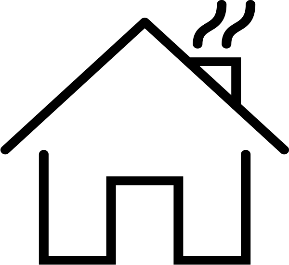 Conectarea școlii si a elevilor 
cu serviciile comunitare
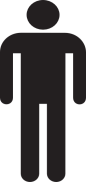 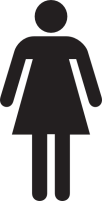 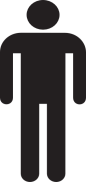 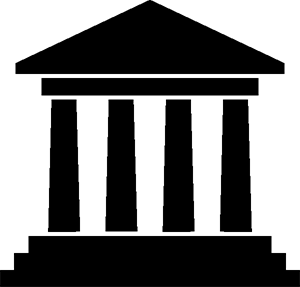 Asistent social
Asistent medical comunitar
Consilier școlar
Nivel local
Familie
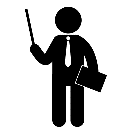 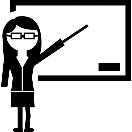 Primărie
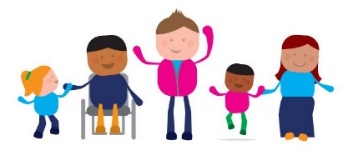 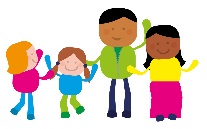 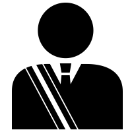 Management școlar și
 formarea profesorilor
Modele de succes și 
împuternicirea elevilor
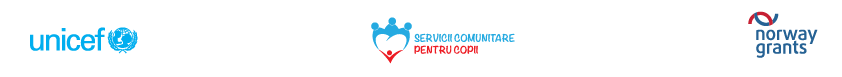 Pachetul QIE – Educație Inclusivă de Calitate
Componenta management (formarea echipelor manageriale din 51 școli, Concursul ”Bucuria de a învăța”, schimburi interșcolare, microgranturi)

Componenta formarea profesorilor (formare pe didactici și discipline transdisciplinare)

Componenta consilierea părinților

Componenta de educație parentală

Componenta modele de succes  și creștere a stimei de sine și  a motivației pentru învățare
5 componente 
(arii de intervenție complementare):
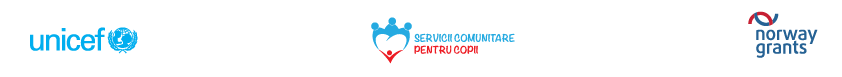 Educație inclusivă de calitate
concursul ”Bucuria de a învăța” (ISE)
formarea echipelor manageriale din 51 școli (ISE)
formare: dezvoltarea competențelor echipelor manageriale pentru a construi o școală incluzivă (abordări strategice și intervenții concrete în prevenirea abandonului şi creșterea participării școlare)
accesul asigurat pe platforma training.ise.ro la un spațiu de învățare on-line special destinat directorilor
microgranturi 
-încărcare aplicație – platformă dedicată www.qie.ro
- toate școlile au beneficiat de microgrant, anual
- 5.000 -15.000 lei / grant
- priorități tematice acoperite prin activități: educația timpurie, educația interculturală, implicarea părinților, violența școlară, educație pentru sănătate.
schimburi interșcolare
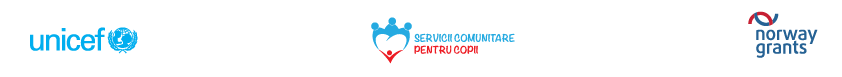 Educație inclusivă de calitate
programul de formare Didactici adaptate copiilor în risc major de abandon ( ISE)

sistem blended learning, acoperind 24 de ore de formare față-în-față ( câte 12 pe fiecare semestru) și câte 3 ore în fiecare săptămână, pe parcursul a 24 de săptămâni, pentru coaching online și schimb de experiență (www.training.ise.ro )

 Modulul didactici ( limba română, matematică, științe -biologie/ geografie/ fizică/ chimie, cultură civică/istorie, educație  tehnologică, consilierea părinților , învățământ primar );
Modulul transdisciplinar (Violența în școală, Școala prietenoasă, Educație interculturală, Educație pentru sănătate, TIC  în procesul didactic, Abilități non-cognitive)
dezvoltarea competențelor specifice și  transversale ale cadrelor didactice pentru utilizarea unor abordări didactice flexibile, adaptate nevoilor copiilor în risc de abandon școlar;
sensibilizarea/orientarea cadrelor didactice pentru a crea și susține un climat pozitiv în clasă și școală, pentru a acorda și sprijin psihologic copiilor în risc major de abandon.
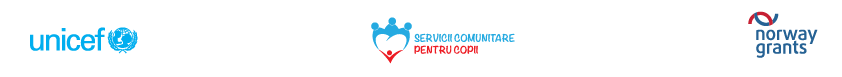 Educație inclusivă de calitate
crearea unei rețele de educatori parentali la nivel județean – formare și acreditare, de către Asociația  HoltIS  
organizarea de activități de educație parentală,  cu părinții (5 curricula, pe etape de vârstă) :
dezvoltarea competențelor parentale pentru îngrijire, creștere și educare: abilități de comunicare, disponibilitate de a-și asculta copiii, schimbarea raportului dintre control parental și susținere afectivă,  capacitate de autocontrol în situații critice, înlocuirea tehnicilor de disciplinare a copiilor); www.educatieparentala.ro

9785 de părinți au participat la activități de educație parentală, din care 60% au declarat că au învățat să relaționeze mai bine cu copiii lor și să îi susțină pe aceștia în parcursul școlar.
CJRAE – sustenabilitate: rol de monitorizare și facilitare a activităților de educație parentală la nivel de județ.
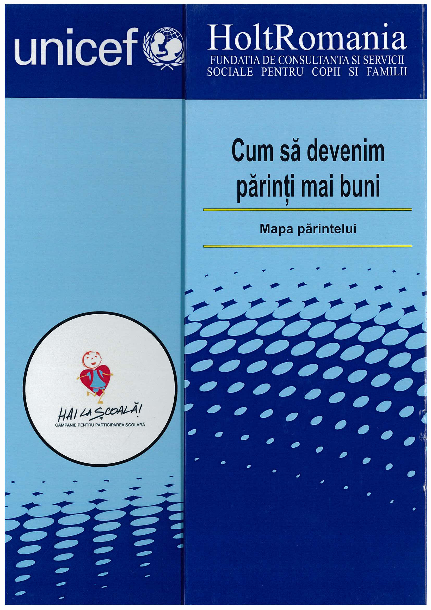 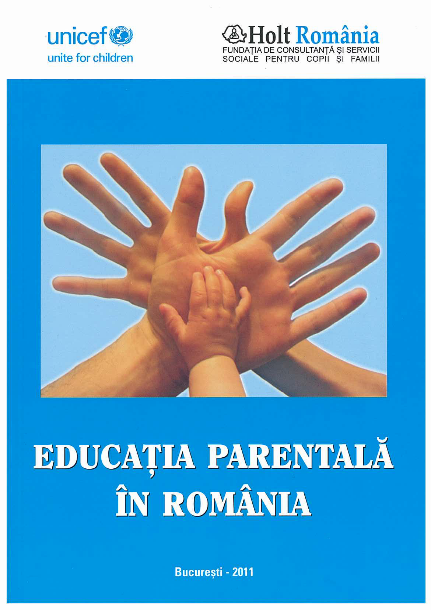 Strategia națională de educație parentală   2018 - 2025
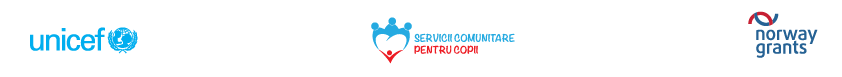 Educație inclusivă de calitate
ISE a oferit consultanță și sprijin școlilor în încercarea de a crea o relație autentică și pozitivă cu  părinții  și de a schimba perspectiva acestora față de importanța educației în viața copiilor lor.
activități de formare incluse în programul de formare Didactici adaptate copiilor în risc major de abandon, componenta Didactici 
vizite de monitorizare și de sprijin în desfășurarea în școală  a activităților cu părinții
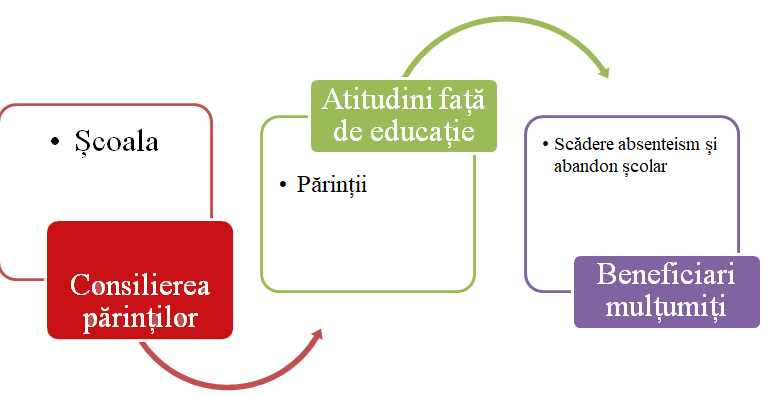 Obiective ale activităților cu părinții, pe consiliere:
adaptarea ofertei școlii la nevoile părinților
conștientizarea importanței rolului părinților în viața școlii 
implicarea școlii în valorizarea părinților ca resursă în educație
implicarea efectivă a părinților în educația copiilor
participarea la scăderea absenteismului și a abandonului școlar
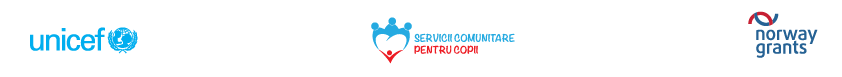 Educație inclusivă de calitate
Reducerea discriminării din spațiul școlar, prin activități realizate în principal sub coordonarea partenerului Agenția de Dezvoltare Comunitară “Împreună” .
Campanie desfășurată în școli:

formarea echipelor manageriale pe teme care au acoperit istoria romilor, holocaustul,  educația  interculturală, fenomenul discriminării;
campanie de promovare a modelelor de succes, tineri sau membrii ai comunităților care fac parte din rândul grupurilor vulnerabile (romi, dizabilități, mediul rural și afectați de sărăcie) și care au avut succes datorită educației; 
formarea cadrelor didactice: 
curs de formare Promovarea diversității în școală; 
valorificarea kitului pedagogic Ce vrei sa te faci când vei fi mare? realizat în cadrul Campaniei Hai la școală;
Întâlniri cu părinții, susținerea de lecții demonstrative în fiecare școală, de către reprezentanții Agenției Împreună, cu părinți și elevi de la ciclul gimnazial.
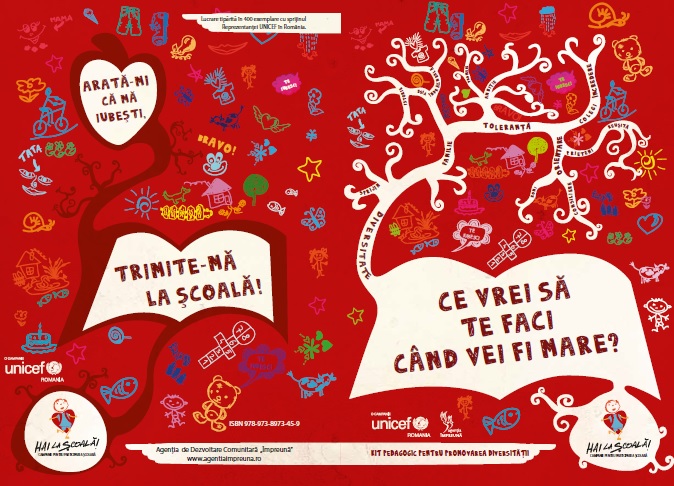 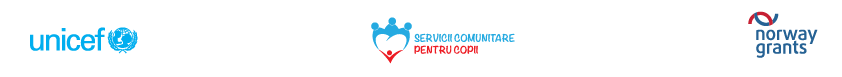 Beneficii ale implementării pachetului EIC (conform evaluării intermediare, independente)
creșterea capacității de management a școlilor ( 78% dintre directori declară că și-au îmbunătățit managementul școlar, în mod special capacitatea de a iniția acțiuni centrate pe prevenirea abandonului școlar);

creșterea calității resurselor umane prin formare continuă cu accent pe dobândirea de competențe care să conducă spre realizarea unor ore mai atractive pentru elevi, (340 de cadre didactice au fost implicate în activități de formare susținute de ISE). 
creșterea calității și eficienței comunicării dintre directorii de școli și între aceștia și ISJ, CJRAE;
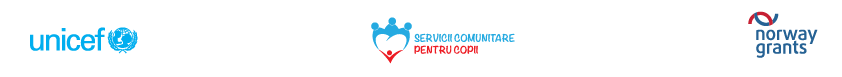 Beneficii ale implementării pachetului EIC (conform evaluării intermediare, independente)
creșterea nivelului de implicare a părinților în activitățile școlare ale copilului – prin realizarea de activități comune părinți – copii  și îmbunătățirea competențelor parentale (9785 de părinți au participat la activități de educație parentală, din care 60% au declarat că au învățat să relaționeze mai bine cu copiii lor și să îi susțină pe aceștia în parcursul școlar.

creșterea  participării elevilor  în activități extrașcolare (la activitățile de microgranturi au participat 13.000 de copii și elevi din cele 51 de școli );

îmbunătățirea participării școlare a copiilor în risc (cf. 67% dintre profesorii chestionați în cadrul evaluării intermediare)
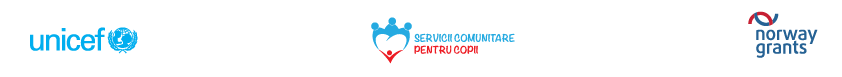 Beneficii ale implementării pachetului EIC (conform evaluării intermediare, independente)
îmbunătățirea rezultatele școlare  ale elevilor beneficiari ai activităților proiectului (53% dintre respondenți, cadre didactice, apreciază că s-au îmbunătățit rezultatele școlare în rândul a celor 22.000 de elevi beneficiari ai proiectului). 

îmbunătățirea colaborării cu autoritățile publice locale (62%), dar și implicarea acestora în reducerea abandonului școlar (57%).

- îmbunătățirea capacității școlilor de a elabora documente strategice și operaționale (72%) și de a elabora proiecte (58%).
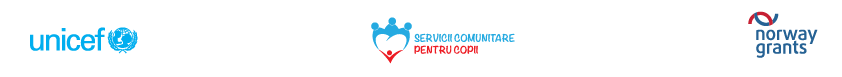 Incluziunea socială prin furnizarea de servicii integrate la nivelul județului Bacău Parteneriatul extins la nivel județean și național –soluție sustenabilă pentru îmbunătățirea vieții copiilor și familiilor din Bacău și România